Instructions:
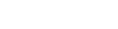 1. Add the project name
2. Add the milestones and their dates3. Add the tasks and the dates you’re supposed to tackle (e.g. August 4th - August 10th; 9 am - 12 pm, August 14th).4. Add your overall project deadline
MILESTONES:

1. Press SHIFT and select the desired milestone arrow with the text above it

2. Drag & drop at the desired place on the timeline

TASKS:

1. Press SHIFT and select the arrow representing a task and the text above it
2. Drag and drop at the desired place on the timeline
PROJECT DEADLINE:

1. Press Shift and select the entire project deadline arrow

2. Drag & drop it at the desired place in the timeline
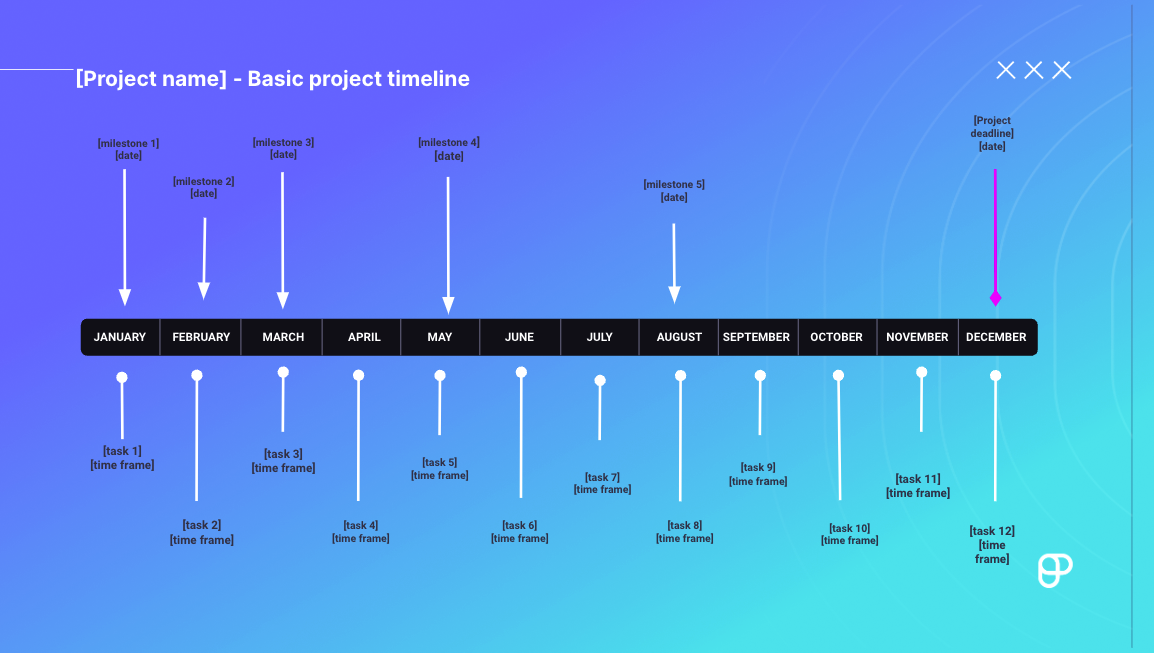 PRODUCTIVITY TIP: Use Plaky to manage your projects more efficiently
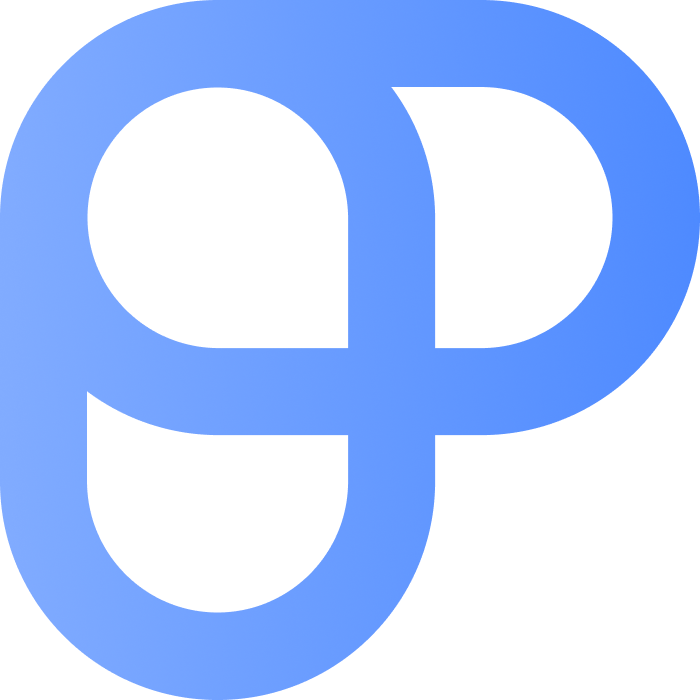 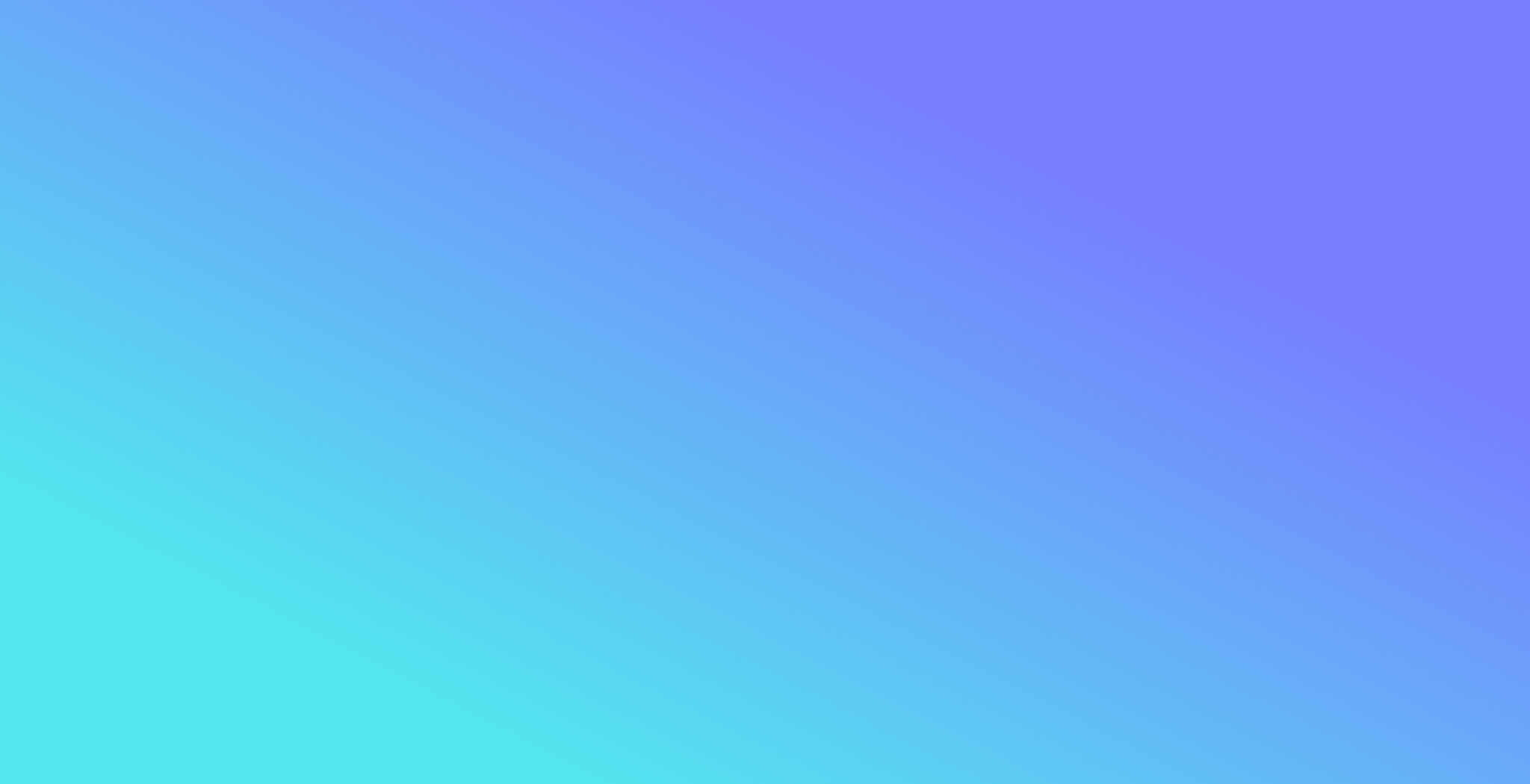 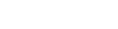 [Project name] - Basic project timeline
[Project deadline][date]
[milestone 4][date]
[milestone 3][date]
[milestone 1][date]
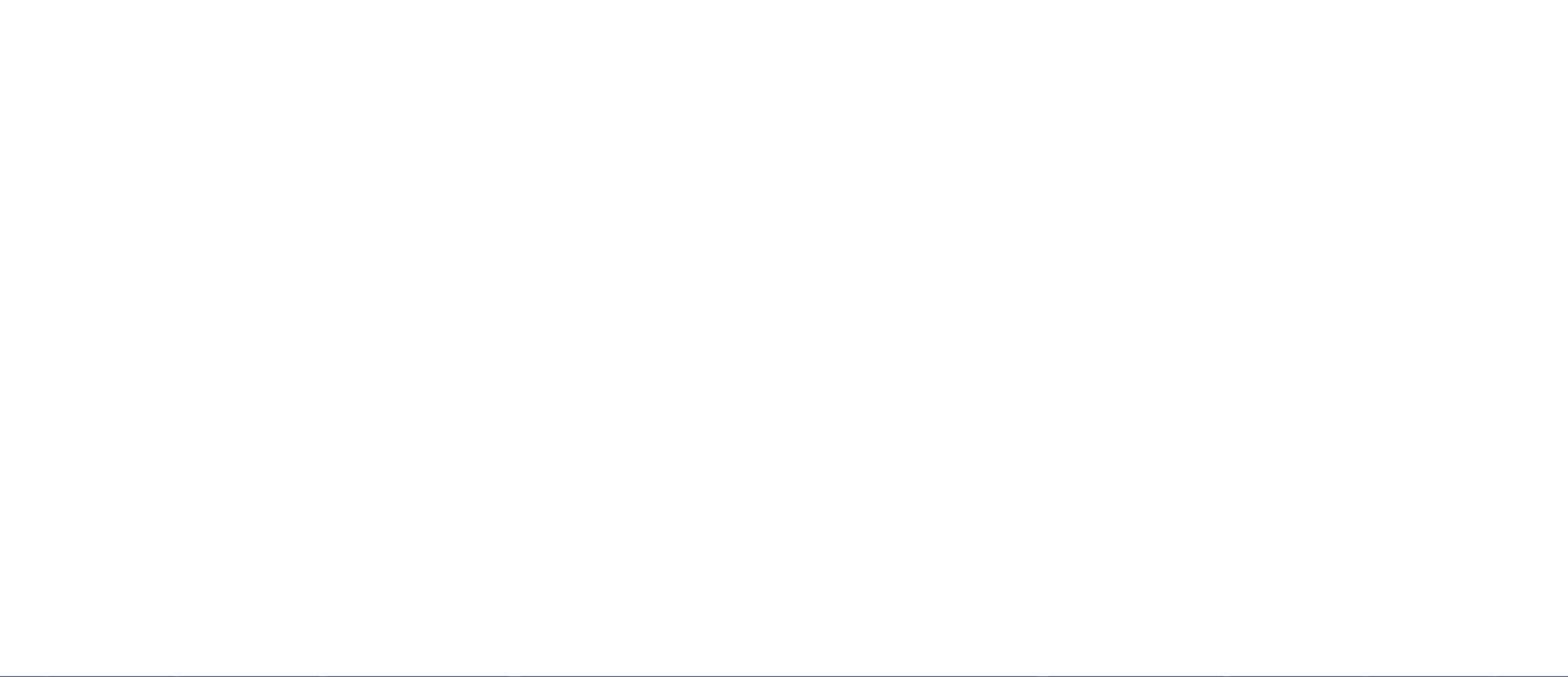 [milestone 2][date]
[milestone 5][date]
JANUARY         FEBRUARY           MARCH               APRIL                MAY                  JUNE                  JULY               AUGUST       SEPTEMBER       OCTOBER        NOVEMBER      DECEMBER
[task 1] [time frame]
[task 3] [time frame]
[task 5] [time frame]
[task 9] [time frame]
[task 7] [time frame]
[task 11] [time frame]
[task 2] [time frame]
[task 4] [time frame]
[task 6] [time frame]
[task 8] [time frame]
[task 12] 
[time frame]
[task 10] [time frame]
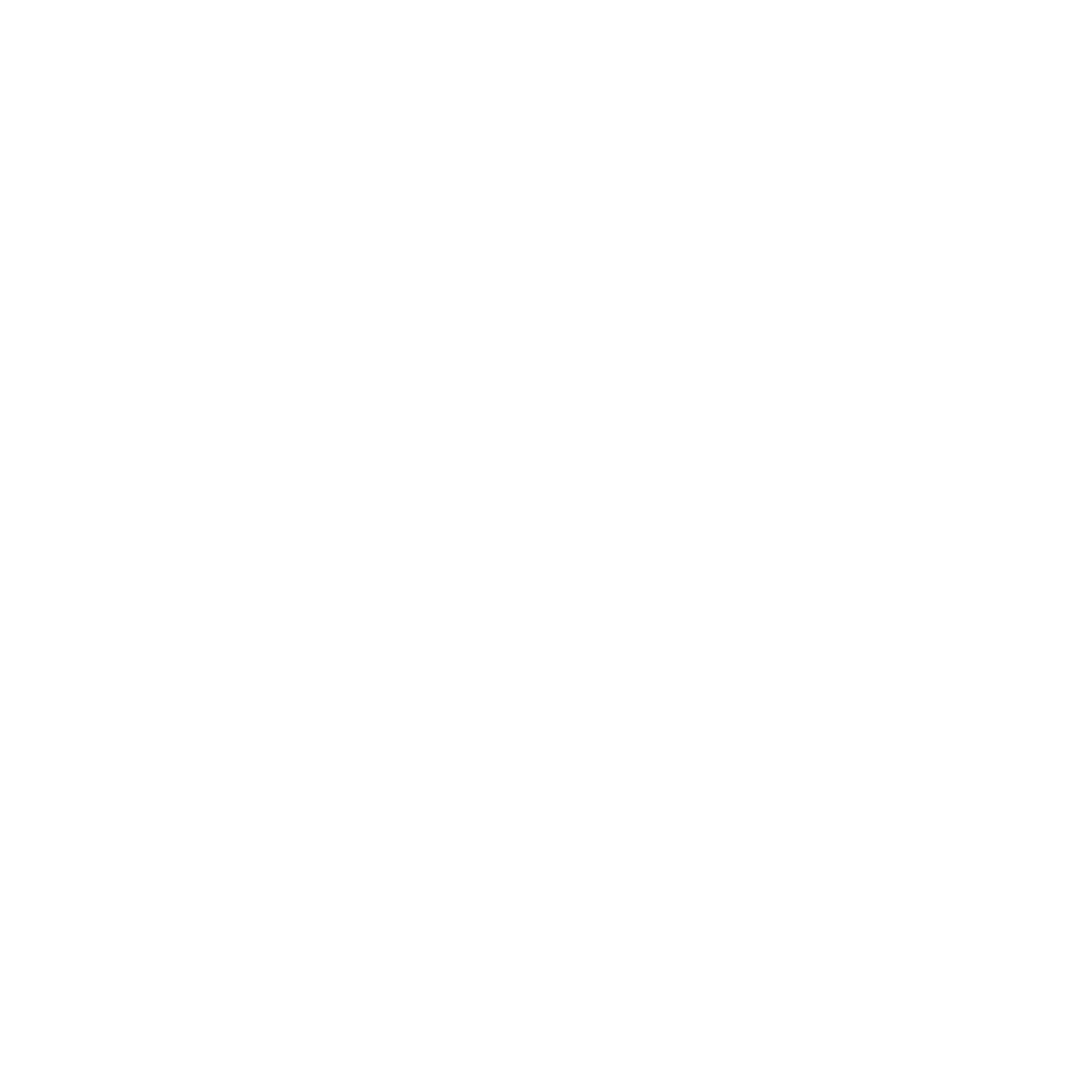